« У БАБУШКИ В ГОСТЯХ».
Воспитатель МАДОУ детский сад № 82 к/в г.Тюмени
Алеева Флёра Тимербаевна
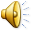 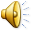 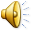 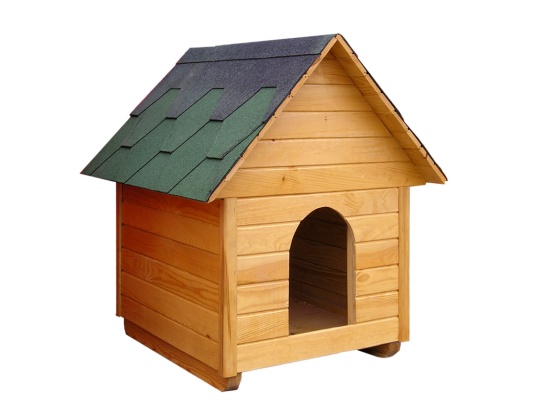 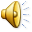 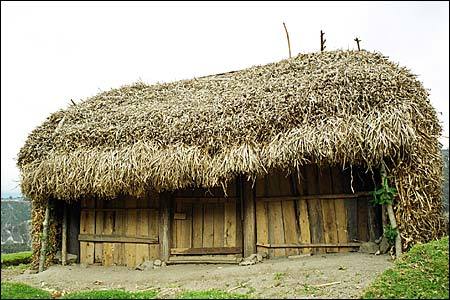 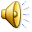 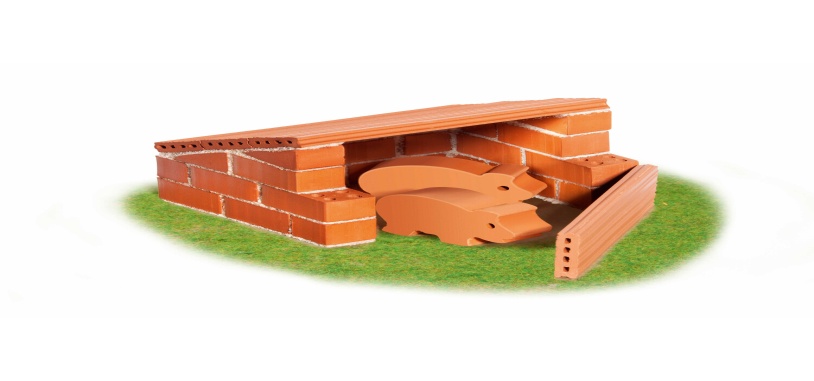 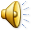 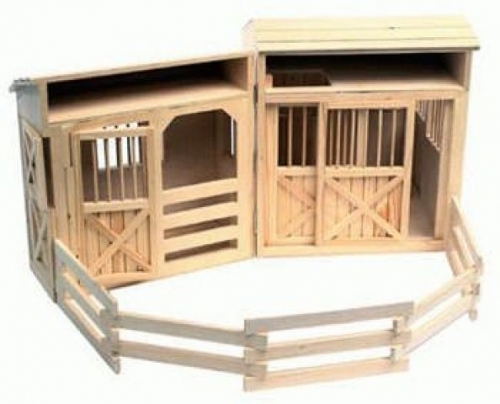 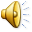 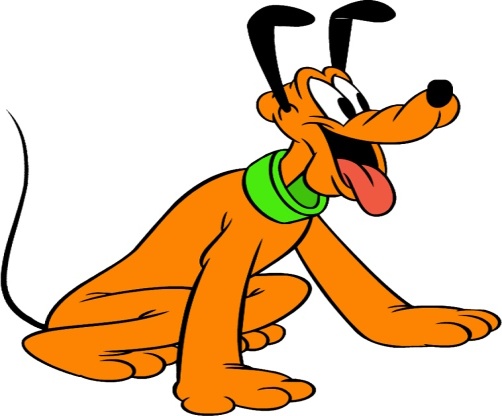 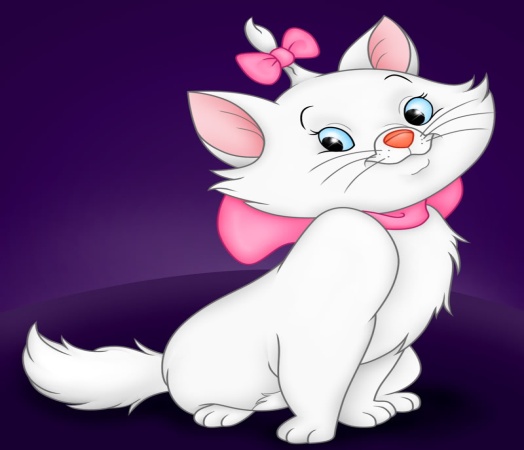 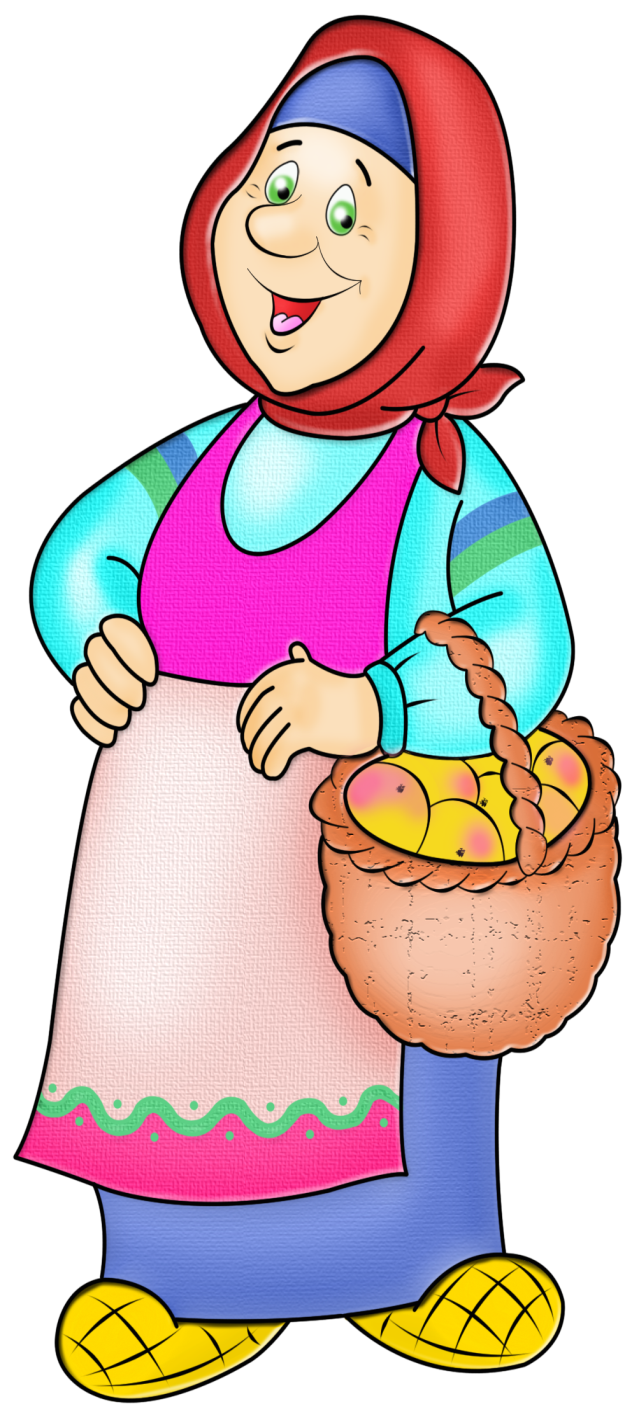 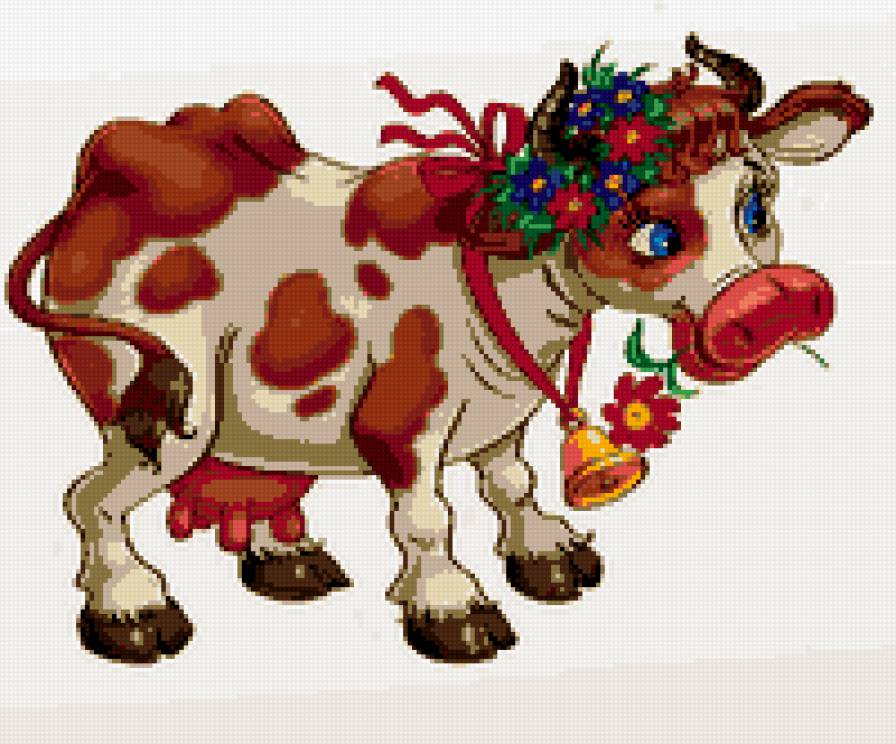 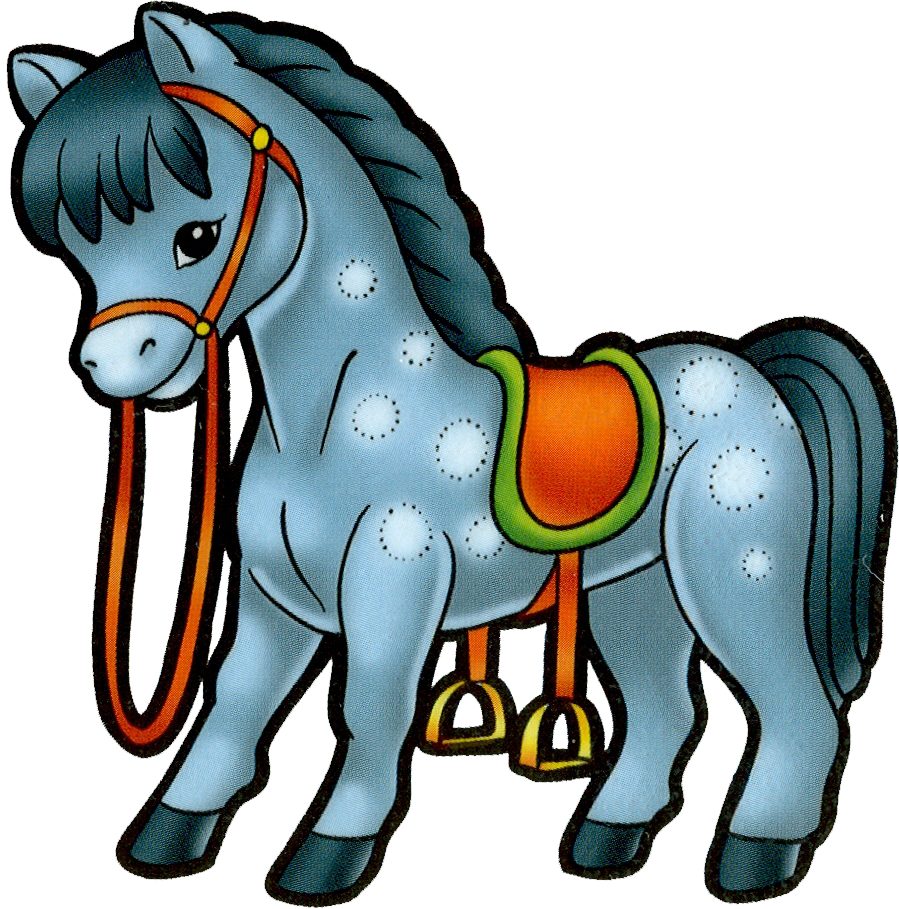 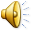 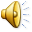 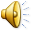 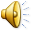 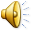 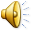 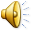 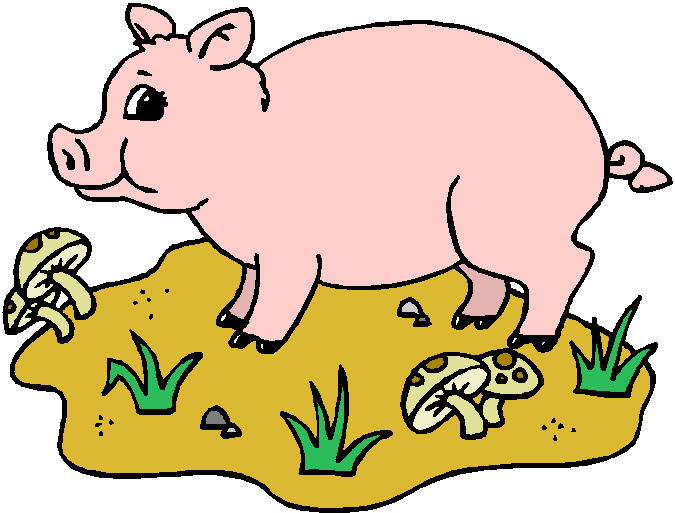 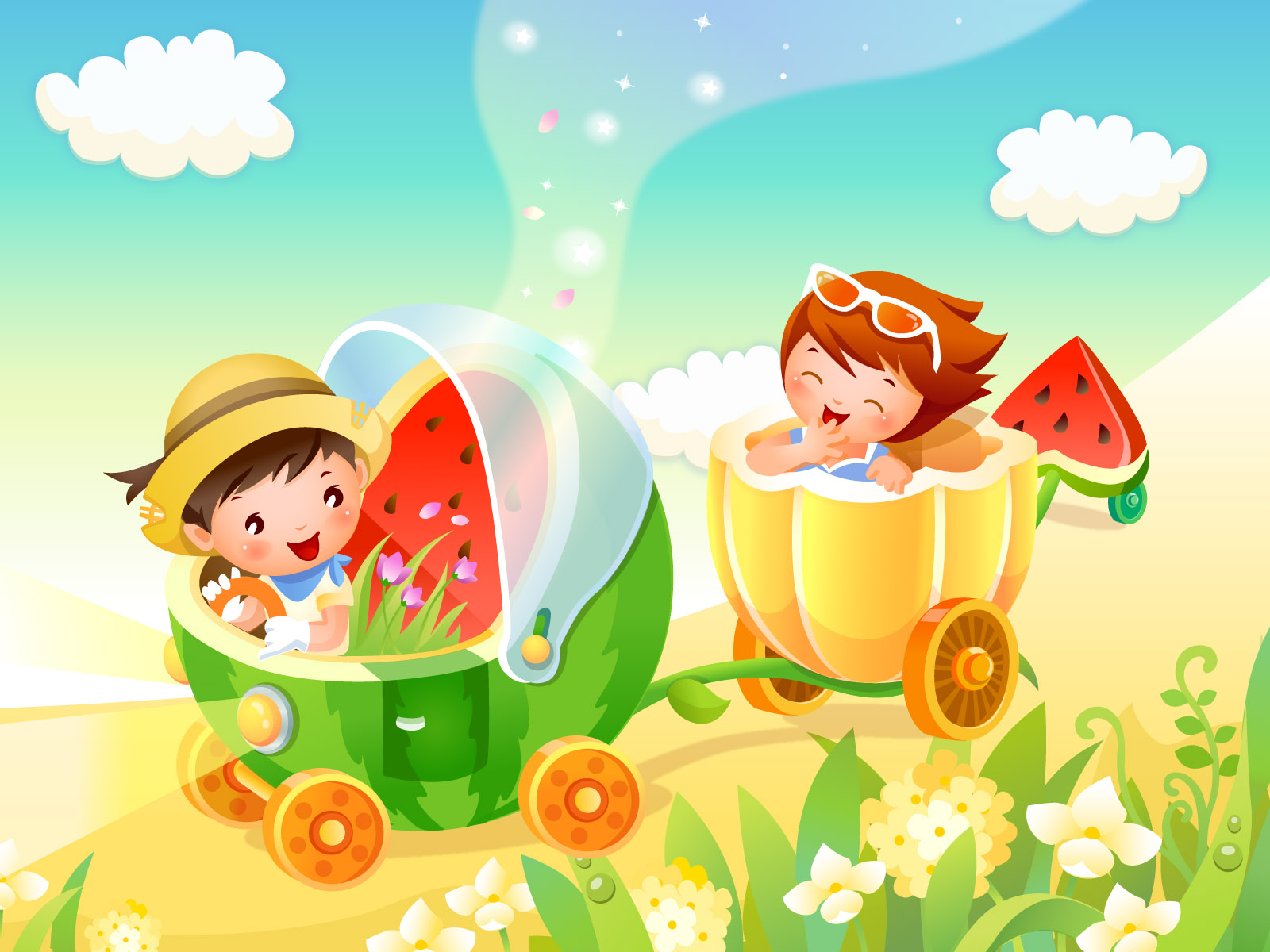 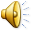 ВСЕГО ХОРОШЕГО!